Aim
To create strong passwords and understand privacy settings.
Success Criteria
I can create a strong password.
I can explain why a strong password is important.
I can explain what privacy settings are.
What Is a Password?
Something to keep your things safe
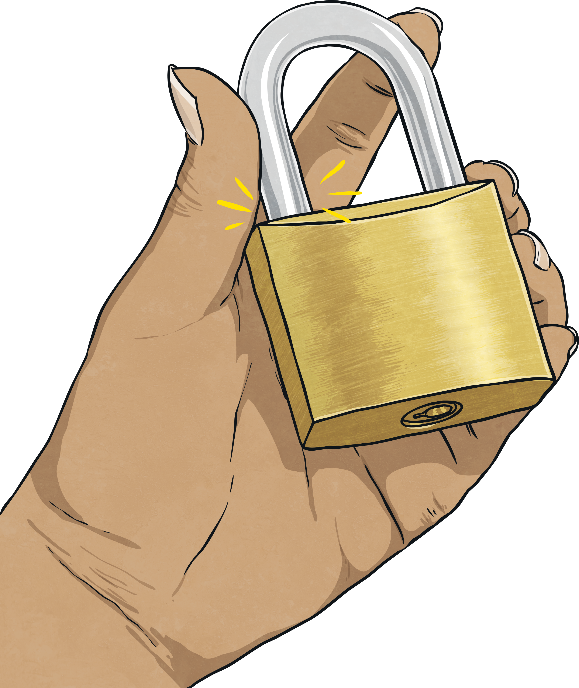 A lock
A secret
A code
What is a password?
What Is a Password?
To stop people seeing our information.
To stop people using our accounts.
To make sure only you can change your information.
Remember: adults will probably have more password-protected accounts than children and these could be for very important things.
Why do we use them?
Keep Out!
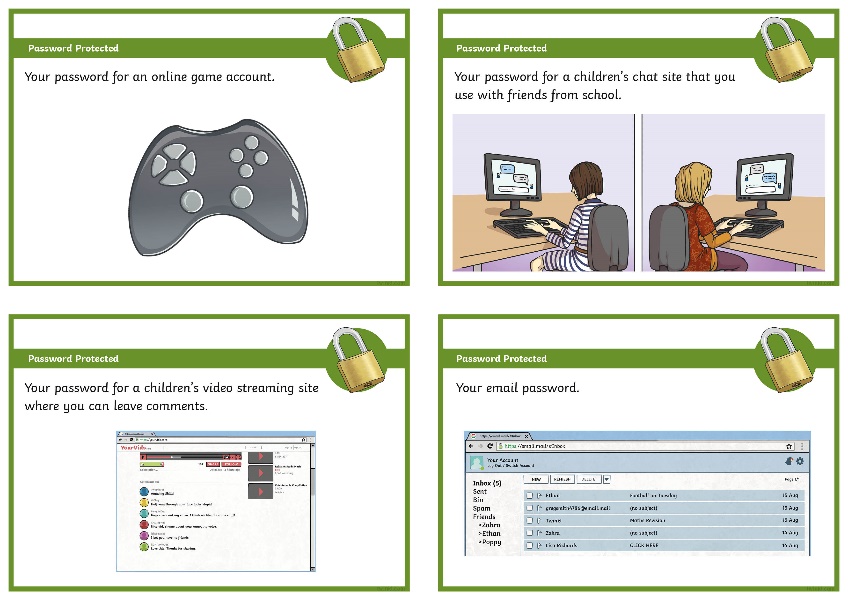 What could happen if someone had the password to that account?

What information could they find out?
What could they use your account for?
Could it harm you?
Look at the example Password cards (on computing page) , choose one of the examples.

Discuss how you would feel if someone had your password for the site on the card.
Protect Yourself
Passwords stop people from getting into your account, but they also stop people from seeing any private information that might be in your account.
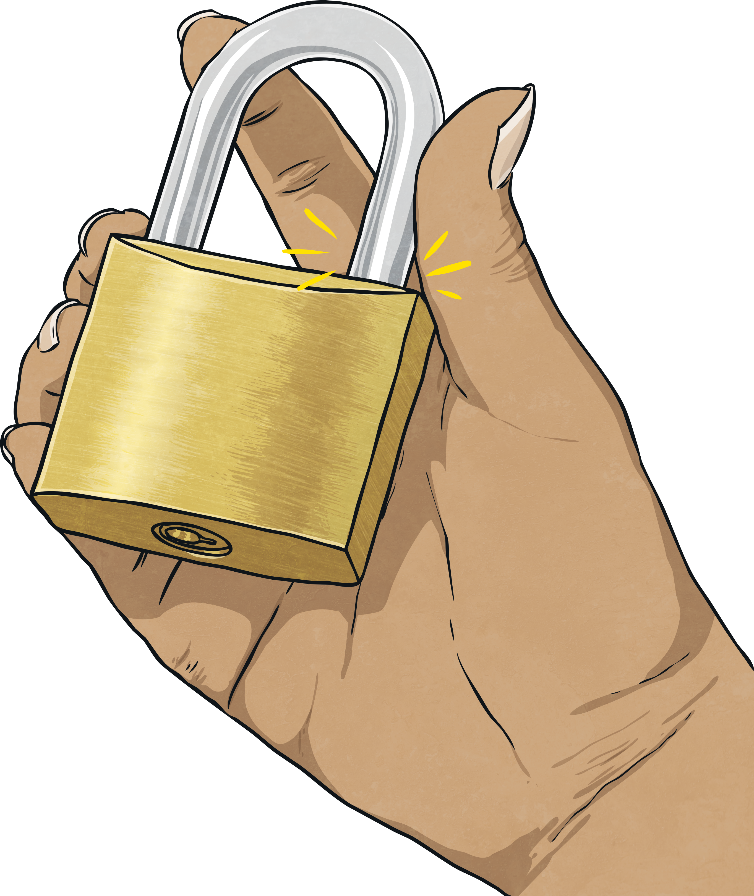 If someone has your password, they might be able to see all of that information!
When you make an account, you might have your name, address, phone number, email or even bank details stored there.
Protect Yourself
Another easy way to protect your information is to always choose to use strong privacy settings. 

Privacy settings mean that you can control what people can see on your account.
?
?
Which one would you prefer a stranger seeing?
?
Or this:
It’s the difference between a stranger seeing this:
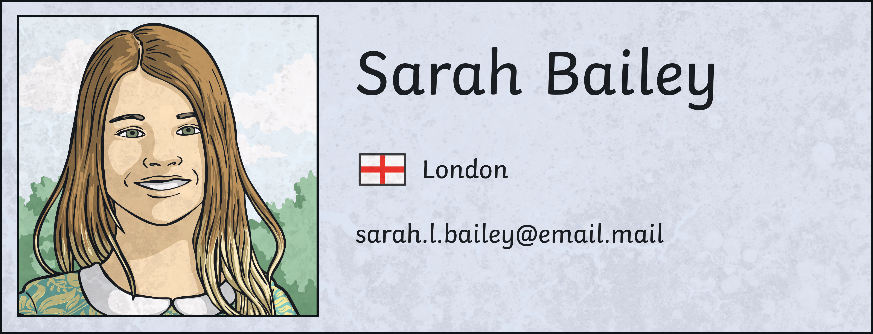 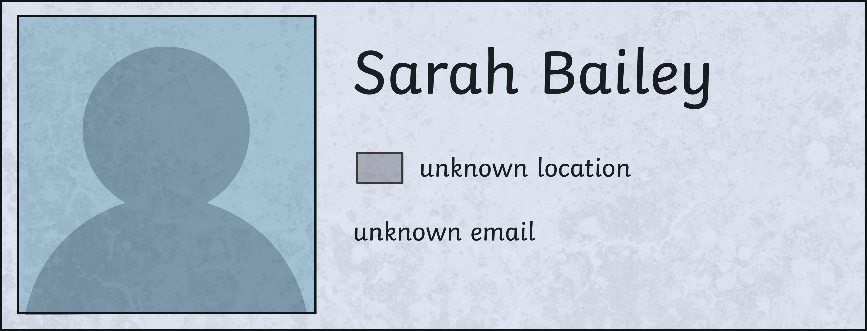 Tough Security
?
On whiteboards, rank these passwords from 1-5 (most to least secure).
?
Can you explain your choices?
?
Remember - never share your password!
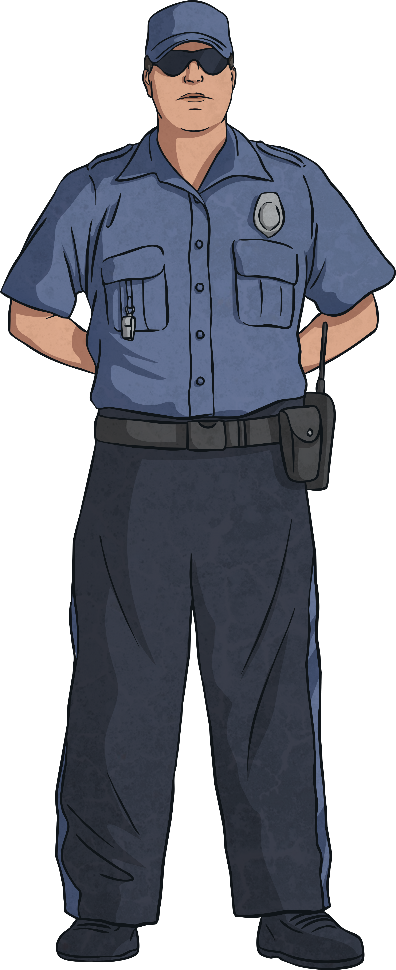 (a pet’s name) Fluffy123

 Password123

 Abcde12345

 (random word and number) pencil21

 A1btD!bq
Password b is the least secure… But it’s actually one of the most common passwords in the world!
The most secure is password e. It uses capital letters, lowercase letters, numbers, symbols and no real words.
Tough Security
Your whole profile can be seen by friends.

You can choose which parts of your profile can be seen by both strangers and friends.

Anyone can see your whole profile, just be careful what you put on there (open profile).

No part of your profile can be seen by anyone.
Option 4 is definitely the most secure, but the second option could also be safe. If you are unsure, it is best to stick to the fourth option or ask an adult you trust to help.
Which of these four privacy settings would you advise someone to use on a children’s social media site?
Cyber Security Guards
What makes a secure password?
What could happen if you do not have a secure password?
?
?
?
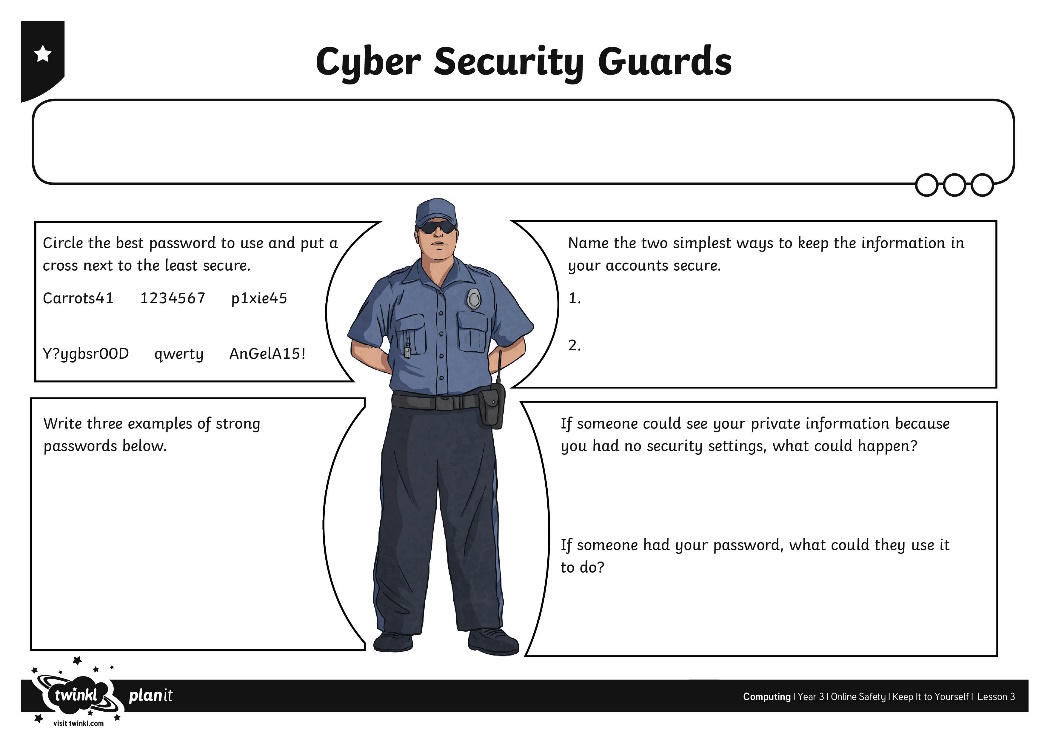 Use the Cyber Security Guard sheet to discuss the questions at home. You do not have to fill it in just use it for discussion and reflection.
Top Tips
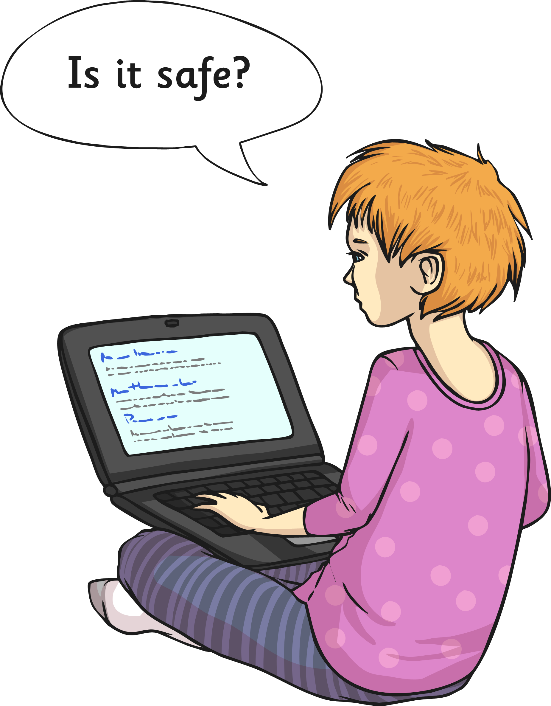 Why should you pick a hard-to-guess password?
Who should you share your passwords with?
Why should you use privacy settings?
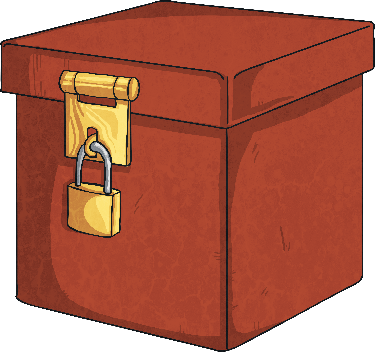 Passwords and privacy settings are both really, really good ways of keeping your information private and keeping you safe online.